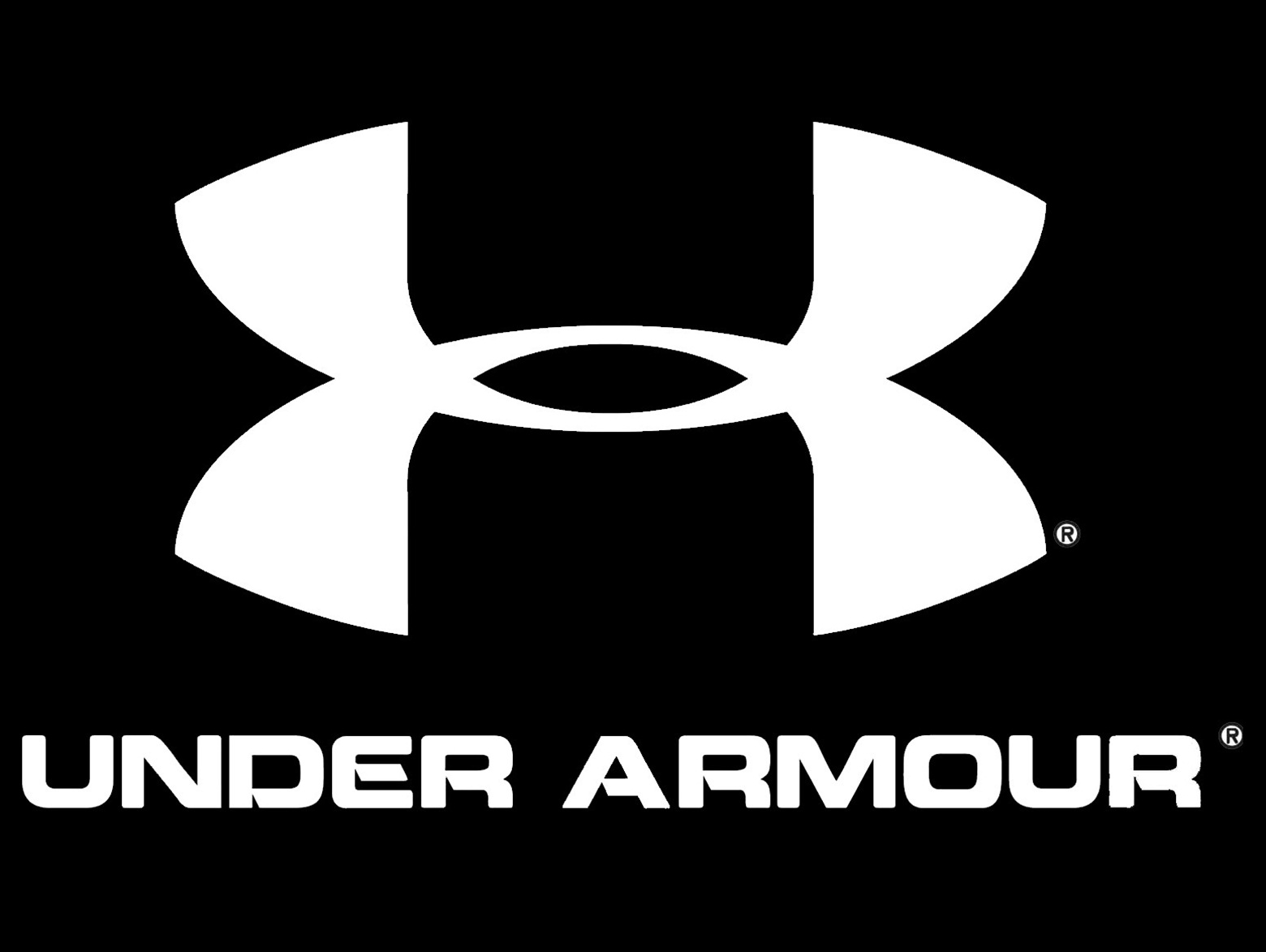 Eric, Vinita, Daniel, Tim, Zoey
December 4th, 2012
People and Markets
MEET THE JOHNSONS
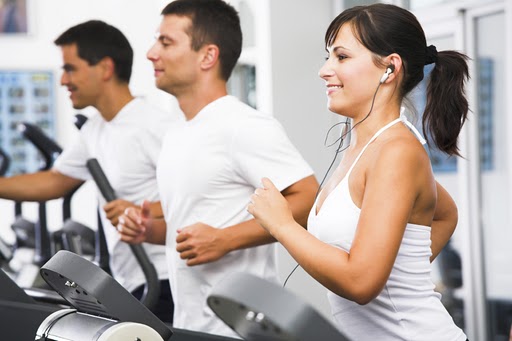 UNDER ARMOUR SIX YEAR GROWTH
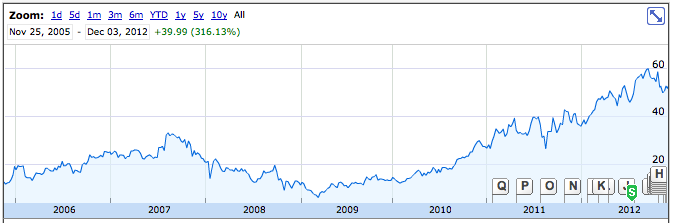 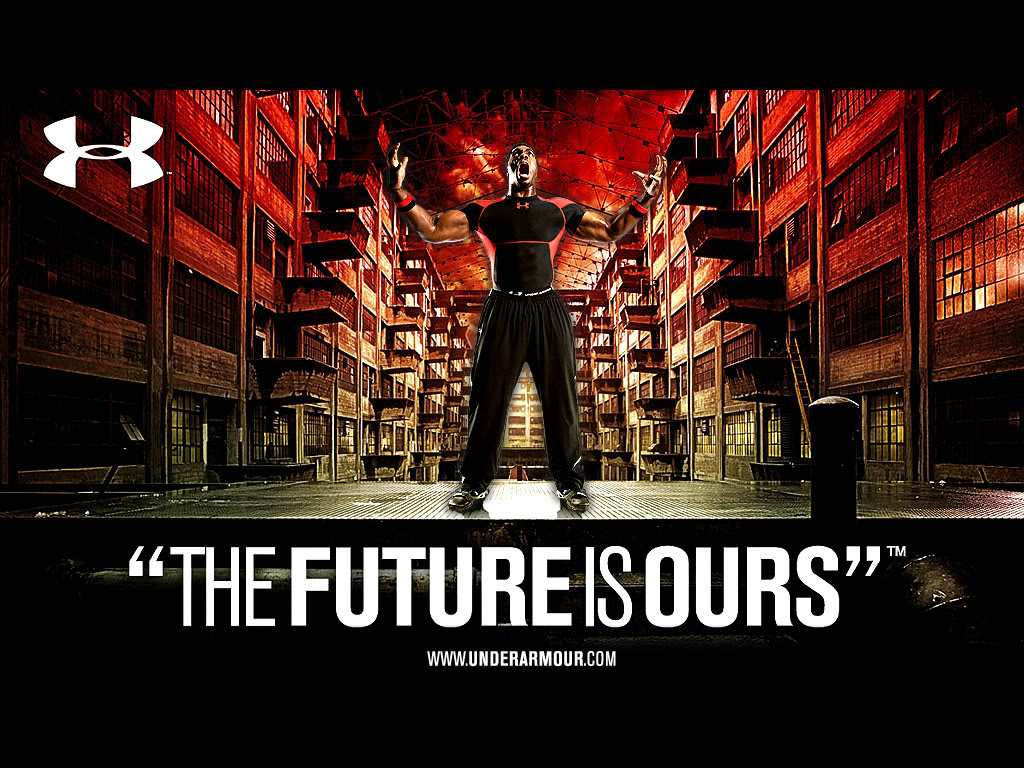 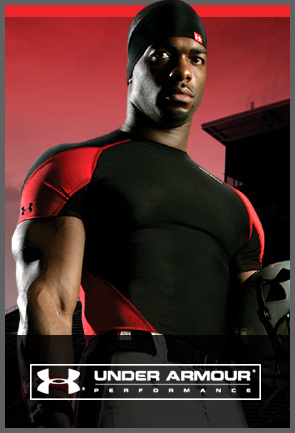 THE FUTURE OF UNDER ARMOUR FAMILY
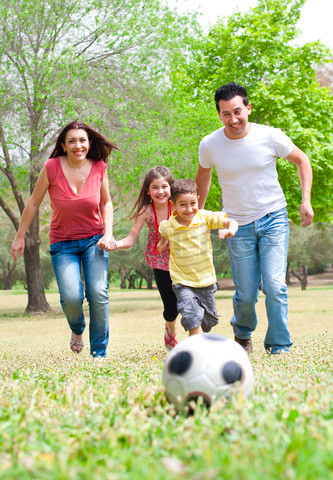 [Speaker Notes: Let me know which do you like the best, and I’ll try to ps UA logo onto it]
WE SELL A LIFETIME OF TOGETHERNESS
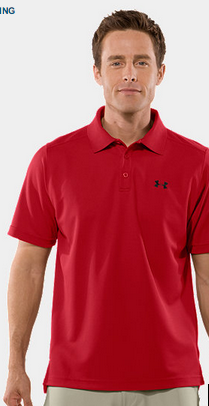 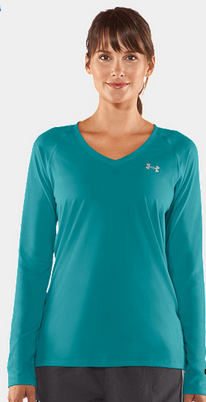 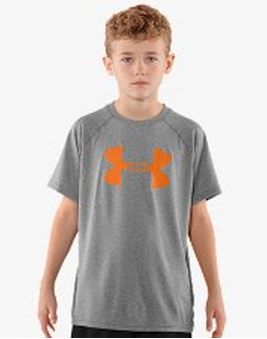